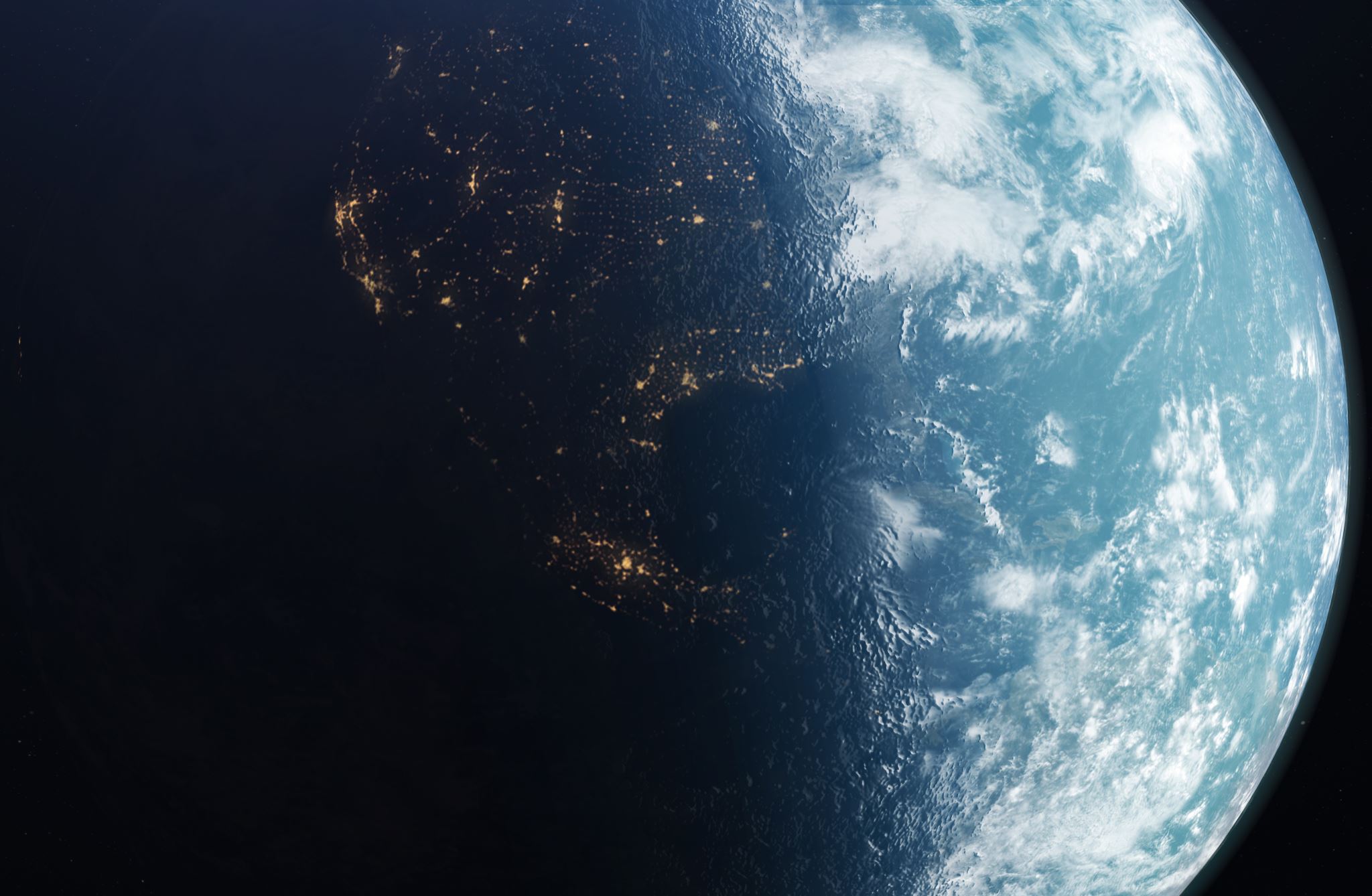 FOR THE BEAUTY OF THE EARTH
By John Rutter
Kings College Choir Cambridge
For the beauty of the earthFor the beauty of the skiesFor the loveWhich from our birthOver and around us liesOver and around us lies
Lord of all to thee we raiseThis our joyful hymn of praise.
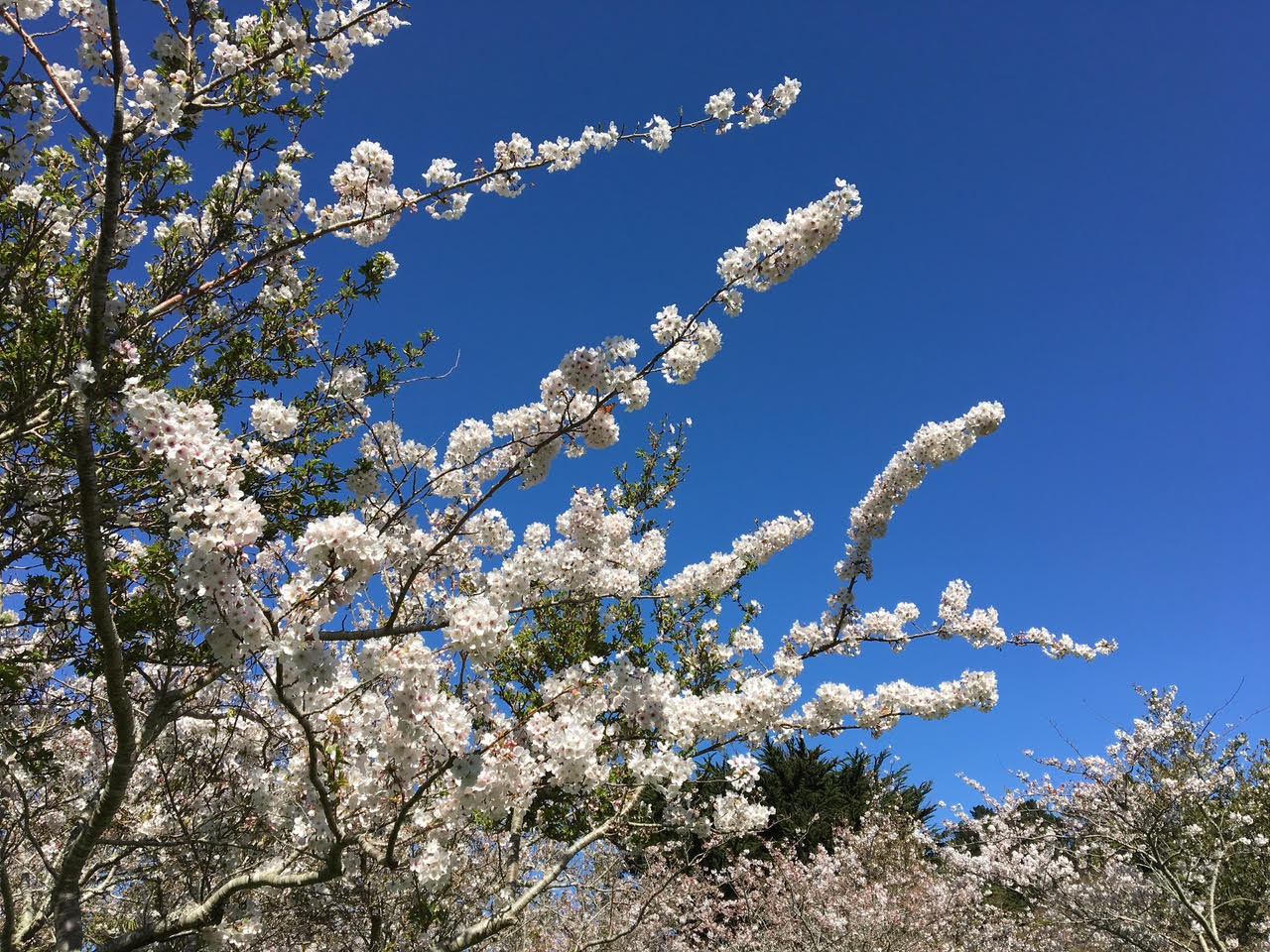 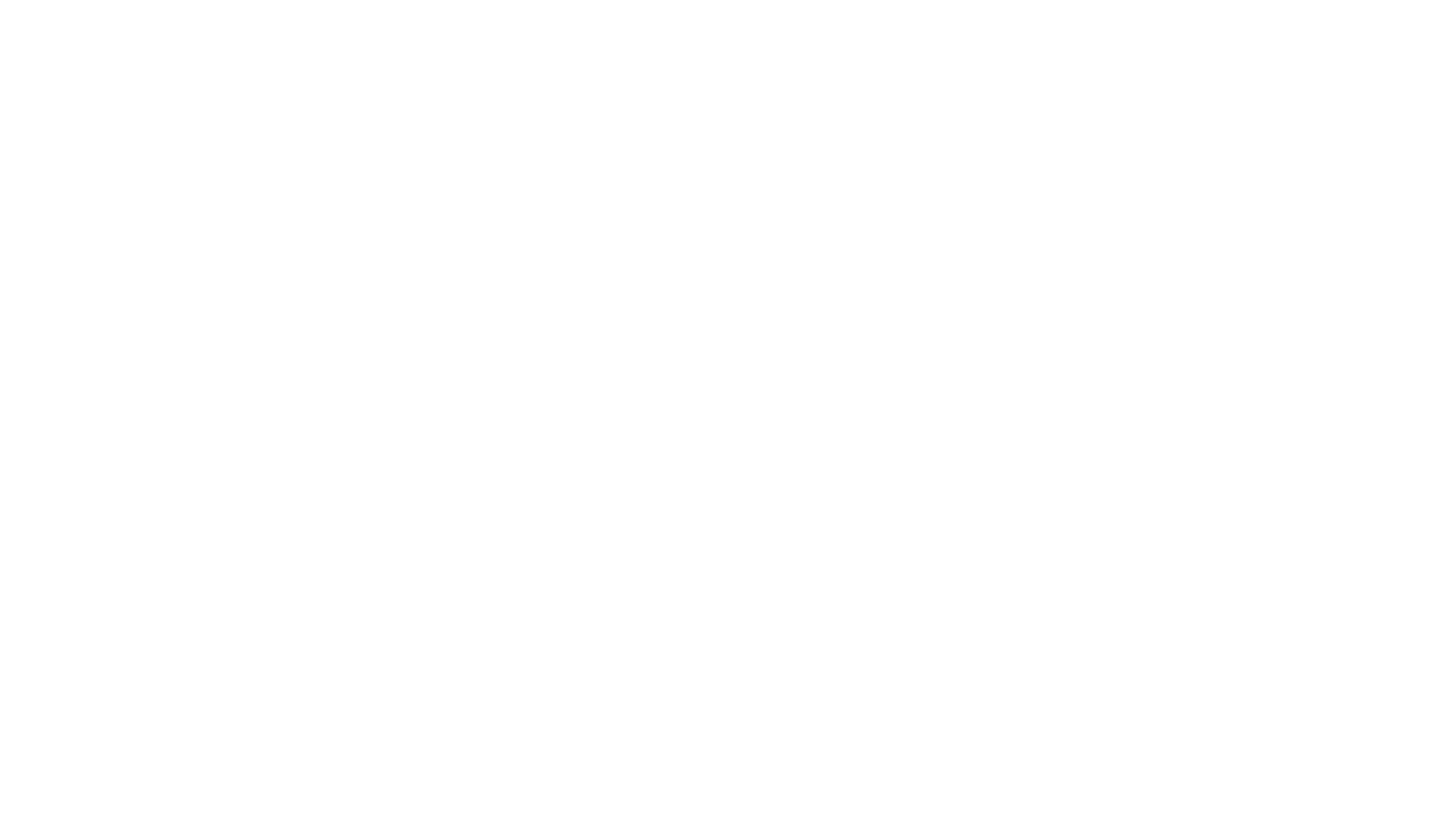 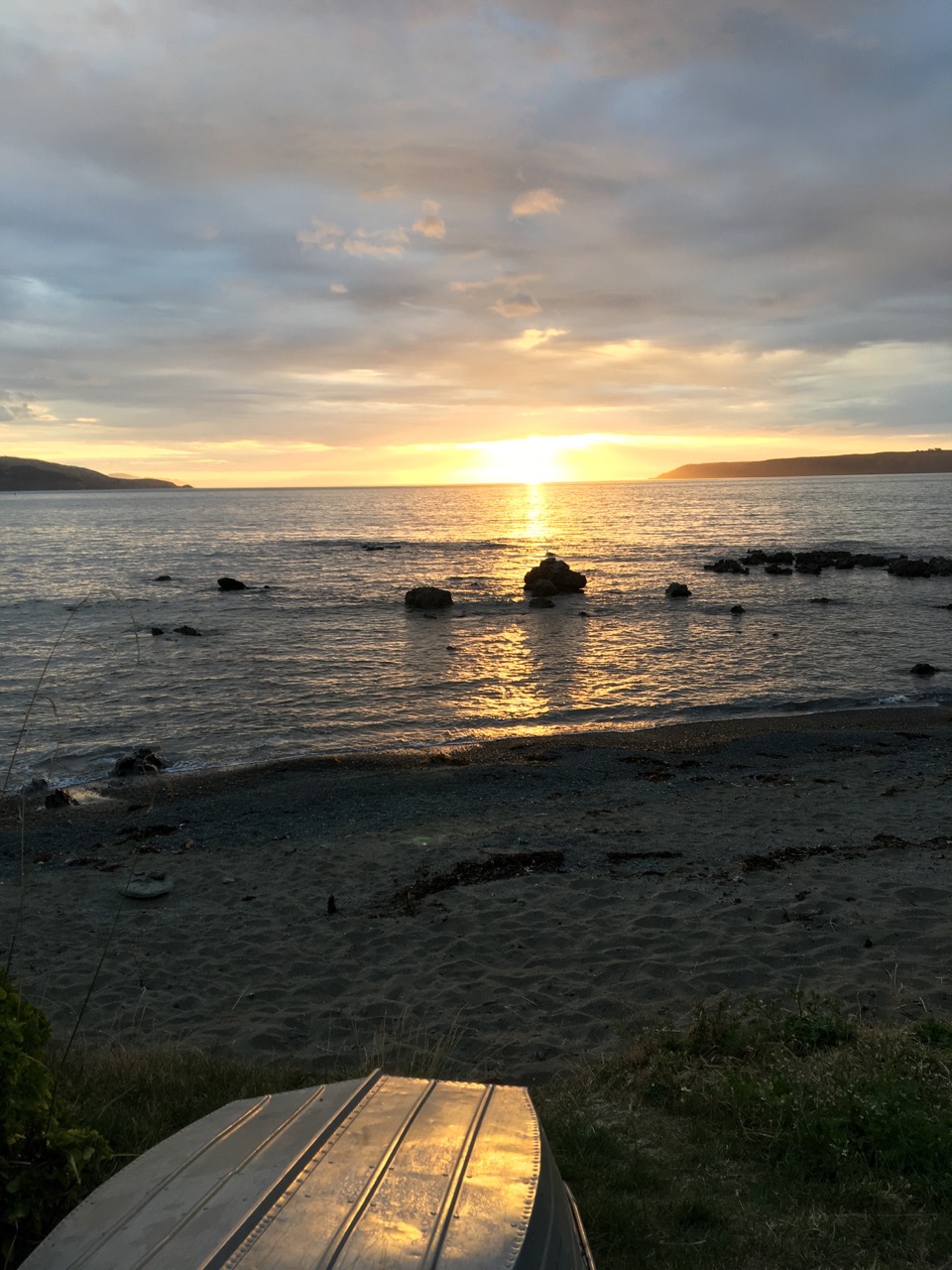 For the beauty of the hourOf the day and of the nightHill and valeAnd tree and flowerSun and moon and stars of light
Lord of all to thee we raiseThis our joyful hymn of praise.
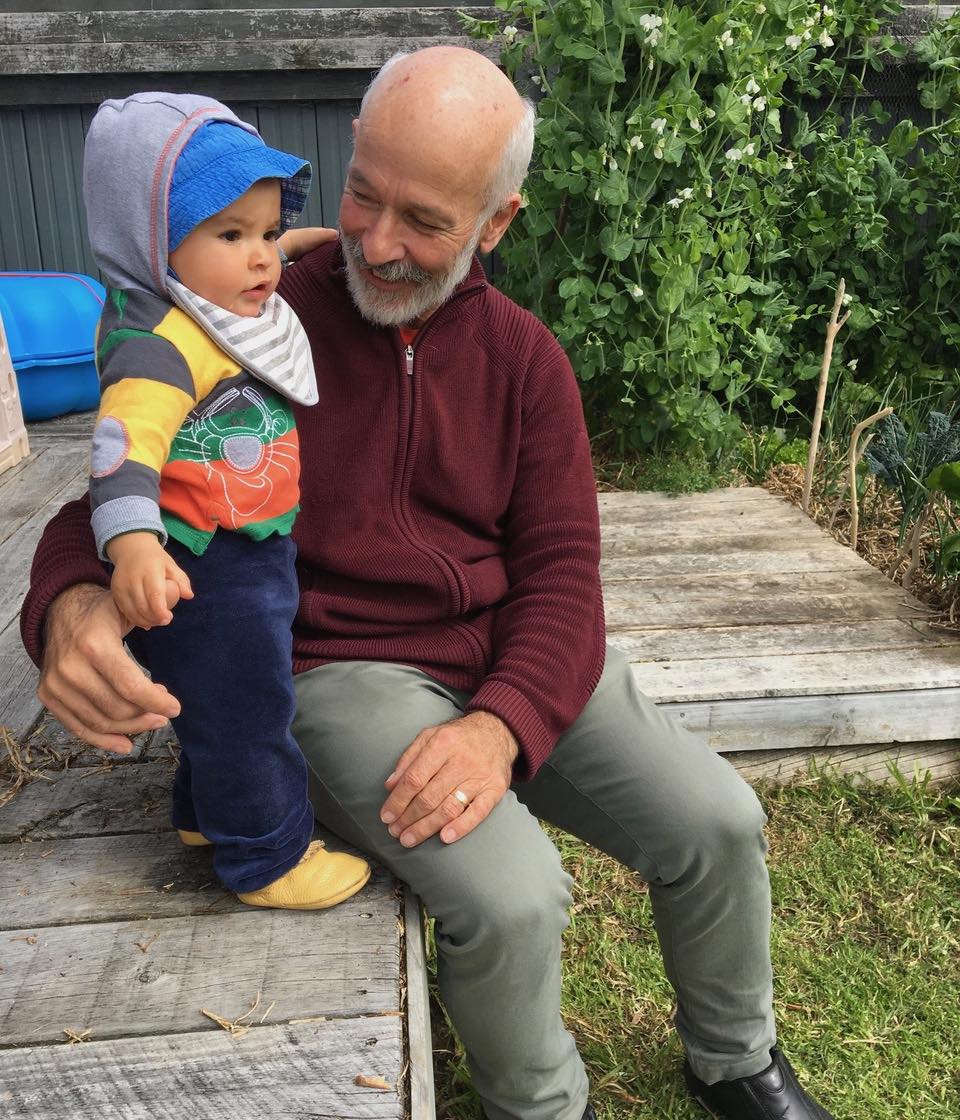 For the joy of human loveBrother, sister, parent, childFriends on earthAnd friends aboveFor a gentleThoughts and mildFor a gentleThoughts and mild
Lord of all to thee we raiseThis our joyful hymn of praise
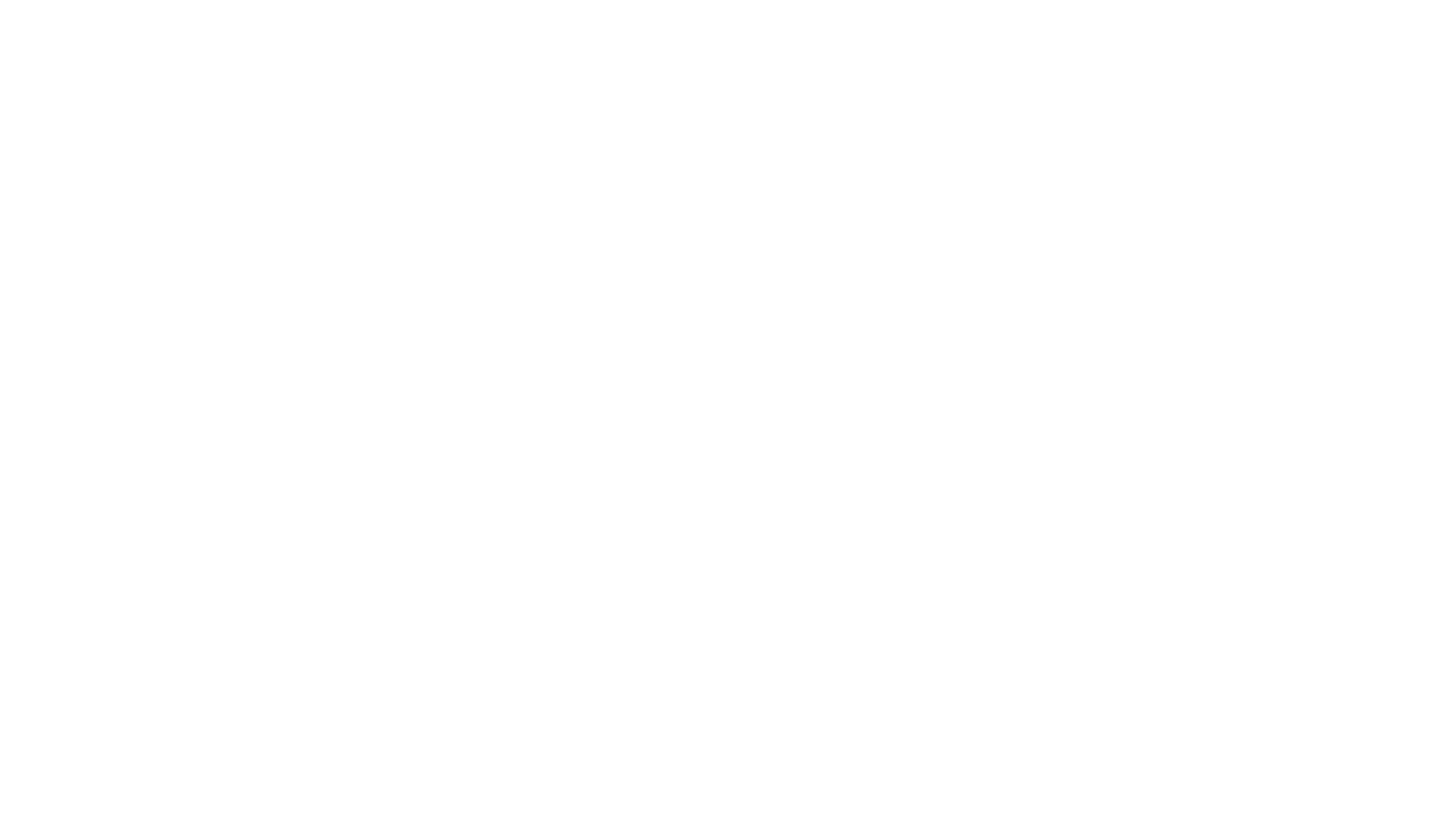 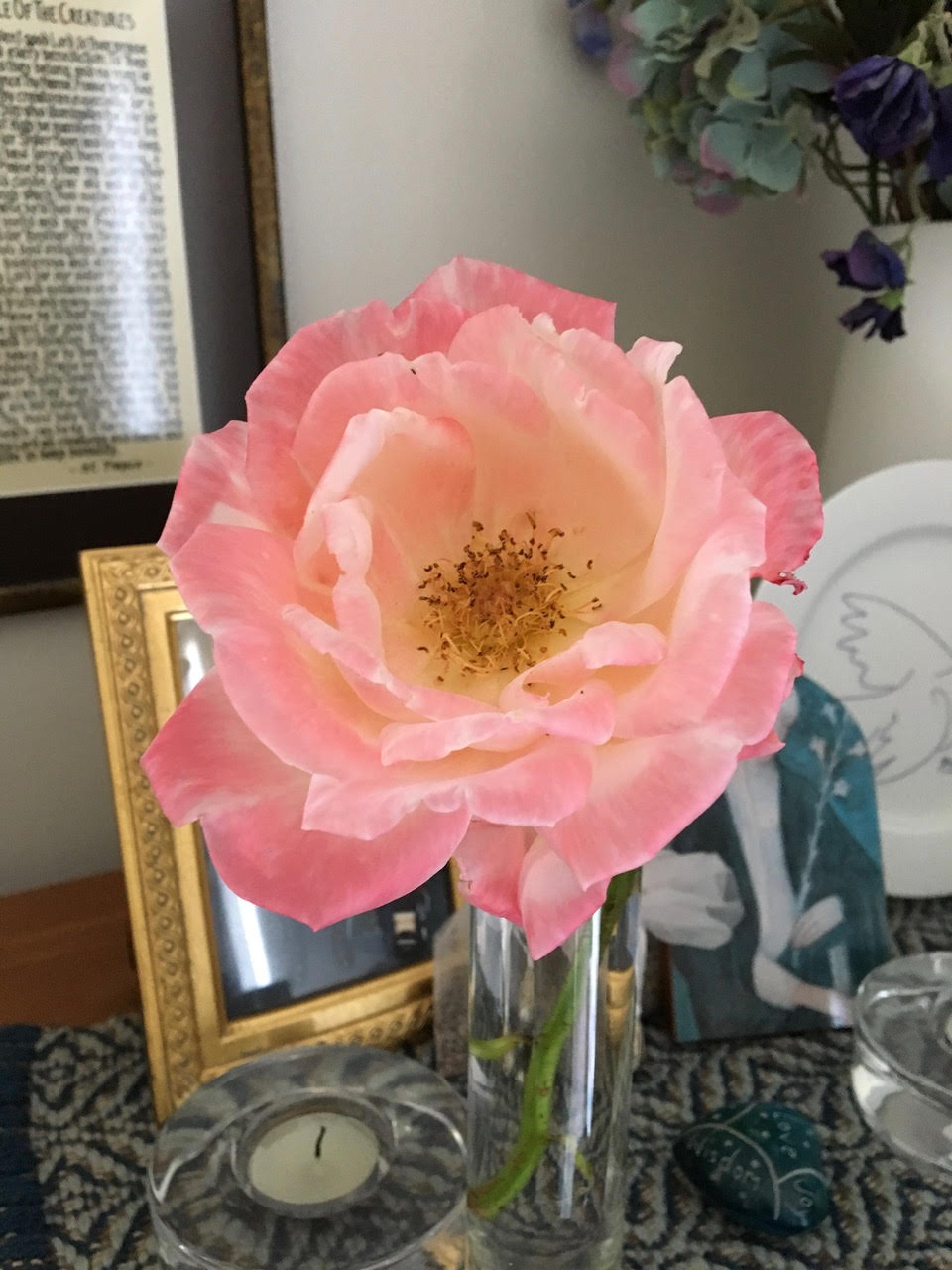 For each perfect gift of thineTo our race so freely givenGraces human and divineFlow'rs of earth and buds of heav'nFlow'rs of earth and buds of heav’n.
Lord of all to thee we raiseThis our joyful hymn, 
our joyful hymn of praiseThis our joyful hymn of praise.